RAMAZAN-I ŞERİF AYININ FAZİLETİ VE DEĞERLENDİRİLMESİ
eminyavuzyigit@hotmail.com
UZMAN İMAM HATİP
BAŞAKŞEHİR MÜFTÜĞÜ
DOLAPDERE SAN. SİT. CAMİİ
BAŞAKŞEHİR-İSTANBUL
بِسْمِ اللَّهِ الرَّحْمَنِ الرَّحِيمِ
شَهْرُ رَمَضَانَ الَّذٖى اُنْزِلَ فٖيهِ الْقُرْاٰنُ هُدًى لِلنَّاسِ وَبَيِّنَاتٍ مِنَ الْهُدٰى وَالْفُرْقَانِ فَمَنْ شَهِدَ مِنْكُمُ الشَّهْرَ فَلْيَصُمْهُ وَمَنْ كَانَ مَرٖيضًا اَوْ عَلٰى سَفَرٍ فَعِدَّةٌ مِنْ اَيَّامٍ اُخَرَ يُرٖيدُ اللّٰهُ بِكُمُ الْيُسْرَ وَلَا يُرٖيدُ بِكُمُ الْعُسْرَ وَلِتُكْمِلُوا الْعِدَّةَ وَلِتُكَبِّرُوا اللّٰهَ عَلٰى مَا هَدٰيكُمْ وَلَعَلَّكُمْ تَشْكُرُونَ

«(O sayılı günler), insanlar için bir hidayet rehberi, doğru yolun ve hak ile batılı birbirinden ayırmanın apaçık delilleri olarak Kur'an'ın kendisinde indirildiği Ramazan ayıdır. Öyle ise içinizden kim bu aya ulaşırsa, onu oruçla geçirsin. Kim de hasta veya yolcu olursa, tutamadığı günler sayısınca başka günlerde tutsun. Allah, size kolaylık diler, zorluk dilemez. Bu da sayıyı tamamlamanız ve hidayete ulaştırmasına karşılık Allah'ı yüceltmeniz ve şükretmeniz içindir.» (Bakara suresi 185)
HOŞ GELDİN ON BİR AYIN SULTANI 
YA ŞEHR-İ RAMAZAN
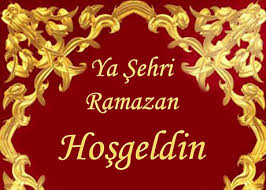 HOŞGELDİN EY! ONBİR AYIN SULTANI

 Dünya azuları, kuşattı beni,
 Köle kıldım... bu nefsime bedeni,
 Gör ki; yorgun düştüm..özledim seni
 Hoşgeldin ey! onbir ayın sultanı.

     Özledim... o solgun, nurlu tenleri,
 Günahtan arınmış,ak bedenleri
   Rahman cemaline, aşk çkenleri,
  Hoşgeldin ey! onbir ayın sultanı

 Hoşgeldin beşerin gönül köşküne,
 Şahid ol ki,ibadetler meşkine,
 Ve Hazreti Muhammed'in aşkına,
 Hoşgeldin,Hoşgeldin ey onbir ayın sultanı.

C Numanoğlu
KONU İÇERİĞİ
RAMAZAN’IN KELİME ANLAMI NEDİR.
RAMAZAN AYININ FAZİLETİNİN NEDENLERİ
RAMAZAN AYI KURAN’NIN İNDİRİLDİĞİ AYDIR.
RAMAZAN AYI KURAN AYIDIR.
RAMAZAN AYI MUKABELE AYIDIR.
RAMAZAN AYI BİN AYDAN DAHA HAYIRLI OLAN KADİR GECESİNİN BULUNDUĞU AYDIR.
RAMAZAN AYI RAHMET, MAĞFİRET VE BAĞIŞLANMA AYIDIR.
RAMAZAN AYI RUHA ŞİFA VEREN TERAVİH NAMAZI KILINAN AYDIR.
9) RAMAZAN AYI CEHENNEMDEN KURTULUŞ VE CENNETE KAVUŞMA AYIDIR.
10) RAMAZAN AYI ORUÇ AYIDIR.
11) RAMAZAN AYI ÇÖMERTLİK AYIDIR.
12) RAMAZAN AYI İLAHİ FEYİZLER AYIDIR.
13) RAMAZAN AYI SABIR AYIDIR.
14) RAMAZAN AYI EN ZOR GÖREVLERİN KOLAYLIKLA HALLEDİLDİĞİ AYDIR.
15) RAMAZAN AYI İNSANIN KENDİSİNİ HESABA ÇEKME AYIDIR.
16) RAMAZAN AYININ NASIL DEĞERLENDİRİLECEĞİ ÖZET ANLATIM
17) DUAMIZ
1) RAMAZAN KELİMESİNİN ANLAMI

Ramazan Arapça bir kelimedir. Kamerî aylardan dokuzuncusunun ismidir. Ramazan kelimesinin manası ve bu mübarek aya Ramazan isminin verilmesindeki hikmet şöyle belirtilmiştir: 
1)  Ramazan, yaz sonunda güz mevsiminin evvelinde yağıp yeryüzünü tozdan temizleyen yağmur manasına "ramdâ" kelimesinden alınmıştır. Bu yağmur genellikle yeryüzünü temizler. Bunun gibi ramazan da müminleri günah kirlerinden temizler, kalplerini pak eder. 
2) Bir izaha göre güneşin şiddetli hararetinden taşların yanıp kızması anlamına olan "ramad" kelimesinden alınmıştır. Böyle kızgın yerde yürüyen kimsenin ayakları yanar, zahmet ve meşakkat çeker. Bunun gibi oruç tutan kimse de açlık ve susuzluğun hararetine katlanır, zahmet ve meşakkat çeker, içi yanar. 
Yâhut kızgın yer ayakları yaktığı gibi Ramazan da müminlerin günahlarını yakar, yok eder. Nitekim Enes b. Mâlik (r.a.)´dan rivayet edilen bir hadis-i şerifte Hz. Peygamber: "Bu aya ramazan isminin verilmesi günahları yaktığı içindir."buyurmuştur. 
Şu halde mübarek Ramazan ayında oruç tutan ve ihlasla tevbe eden müminlerin günahları yanar, böylece günah kirlerinden arınırlar, tertemiz olurlar.
3)  Kılıcın namlusunu veya okun ucundaki demiri inceltip keskinleştirmek için kaygan iki taşın arasına koyup döğmek anlamına olan "ramd" kökünden alınmıştır. Bu aya Ramazan isminin verilmesi de Arapların bu ayda silahlarını bileyip hazırladıklarından dolayıdır. 
4) Bir hadis-i şerifte "Ramazan"ın Allah´ın isimlerinden olduğu belirtilmiştir. Bu, Ramazan´da rahmet-i ilâhiyye ile günahların yok olacağını ifade eder.
2) RAMAZAN AYININ FAZİLETİNİN NEDENLERİ:
Ramazan-ı Şerif ayı, on bir ayın sultanı ve ayların efendisidir. 
Kur’an-ı Kerim’in inişi bu ayda başlamıştır. 
Ramazan-ı Şerif ayı, Allahü Teâlâ’ya (c.c.) itaat ve ibadet, iyilik ve ihsan, mağfiret, rahmet ve rıdvan ayıdır. 
Ramazan-ı Şerif ayı, içinde bin aydan daha hayırlı olan Kadir Gecesi’ni bulundurmaktadır.
Ramazan-ı Şerif ayı, mümin kulun din ile dünya işlerini düzenlediği ve Mevla’sına daha fazla yaklaştığı bir aydır.
Ramazan-ı Şerif ayı, sevabını bizzat Allahü Teâlâ’nın (c.c.) vereceği oruç ibadetini içinde bulunduran bir aydır. 
Ramazan-ı Şerif ayı, duaların çokça kabul edildiği, yüksek faziletlere sahip bir aydır.
Hazreti Ebu Hureyre’den (r.a.) rivayet edildiğine göre Peygamber Efendimiz (s.a.v.) şöyle buyurmaktadır:
 “Ramazan ayının birinci gecesi olunca, şeytanlar ve cinlerin şirretleri zincire vurulur, cehennemin kapıları kapatılır ve hiçbir kapısı açılmaz. Cennetin kapıları açılır ve hiçbir kapısı kapatılmaz. Bir münadi (çağırıcı)‘Ey hayır dileyen! (Hakk’a ibadete)gel! Ey şer dileyen! (Günah işlemekten)vazgeç (artık)!’ diye çağırır. Allah’ın (bu ay da, iftar saatlerinde)cehennemden azat ettiği nice kimseler vardır ve bu, her gecedir.” (Tirmizi, Savm: 1, 3/66-67)
HZ MUHAMMED SAV EFENDİMİZ ŞÖYLE BUYURUYOR:
اللهُمَّ بَارِكْ لَنَا فِي رَجَبٍ، وَشَعْبَانَ، وَبَلِّغْنَا رَمَضَانَ
Enes b. Mâlik (r.a)'den şöyle rivayet edilmiştir: 
"Recep ayı girdiğinde Hz. Peygamber (s.a.v) şöyle derdi:  
"Ey Allah'ım! Recep ve Şaban'ı bize mübarek kıl, bizi Ramazan'a kavuştur.“ 

رَجَبُ شَهْرُ اللَّهِ وَشَعْبَانُ شَهرِي وَرَمَضَانُ شَهرُ اُمَّتِي
"Recep Allah'ın ayı, Şaban benim ayım, Ramazan da ümmetimin ayıdır.“
HZ MUHAMMED SAV EFENDİMİZ’İN RAMAZAN AYINI TARİFİ MÜTHİŞTİR:
أَوَّلُ رَمَضَانَ رَحْمَةٌ وَأَوْسَطُهُ مَغْفِرَةٌ وَآخِرُهُ عِتْقٌ مِنَ النَّارِ
“Ramazan’ın Evveli rahmet, ortası mağfiret, sonu cehennemden kurtuluş’tur” (Beyhaki , Şuab, 3/306)
3) RAMAZAN AYI KURANIN İNDİĞİ AYIDIR:
شَهْرُ رَمَضَانَ الَّذٖى اُنْزِلَ فٖيهِ الْقُرْاٰنُ هُدًى لِلنَّاسِ وَبَيِّنَاتٍ مِنَ الْهُدٰى وَالْفُرْقَانِ 
«(O sayılı günler), insanlar için bir hidayet rehberi, doğru yolun ve hak ile batılı birbirinden ayırmanın apaçık delilleri olarak Kur'an'ın kendisinde indirildiği Ramazan ayıdır.» (Bakara suresi 185)
اِنَّا اَنْزَلْنَاهُ فٖى لَيْلَةِ الْقَدْرِ
«Şüphesiz, biz onu (Kur'an'ı) Kadir gecesinde indirdik.»
وَيَوْمَ نَبْعَثُ فٖى كُلِّ اُمَّةٍ شَهٖيدًا عَلَيْهِمْ مِنْ اَنْفُسِهِمْ وَجِئْنَا بِكَ شَهٖيدًا عَلٰى هٰؤُلَاءِ وَنَزَّلْنَا عَلَيْكَ الْكِتَابَ تِبْيَانًا لِكُلِّ شَیْءٍ وَهُدًى وَرَحْمَةً وَبُشْرٰى لِلْمُسْلِمٖينَ

«(Ey Muhammed!) Her ümmetin kendi içinden üzerlerine bir şahit göndereceğimiz, seni de onların üzerine bir şahit olarak getireceğimiz günü düşün. Sana bu kitabı; her şey için bir açıklama, doğru yolu gösteren bir rehber, bir rahmet ve müslümanlar için bir müjde olarak indirdik.» (Nahl suresi 89)
4) RAMAZAN AYI KURAN AYIDIR:
1)Ramazan ayı Kuran-ı çokça okuma ayıdır.
2)Ramazan ayı Kuran’la bütünleşme ayıdır.
3)Ramazan ayı Kuran’la dirilme ayıdır.
4)Ramazan ayı Kuran’la çoşmak ayıdır.
5)Ramazan ayı Kuran’la yeşerme ayıdır.
6)Ramazan ayı Kuran’la karanlıktan aydınlığa çıkma ayıdır.
HZ MUHAMMED SAV EFENDİMİZ KURAN OKUMANIN SEVABI ŞÖYLE BUYURUYOR: 
“Bir kimsenin Kur'an'dan bir harf okuması bir hasenedir. Her haseneye de on sevap vardır. Ben size "Elif Lâm Mîm" bir harftir demiyorum. Belki "Elif" başlı başına bir harftir, "Lâm" bir harftir, "Mîm" bir harftir.« (Tirmizî, Fedailü'I-Kur'an, 6.)
5) RAMAZAN AYI MUKABELE AYIDIR:
Hz. Fâtıma validemizden gelen bir rivâyete göre, Peygamberimiz şöyle buyurmuştur: 
“Cebrâil aleyhi's-selâm her yıl Kur'an-ı Kerîm'i benimle mukabele ederdi. Bu sene iki defa mukabele etti. Öyle sanıyorum ki ölümüm yaklaşmıştır. (Buhari, Fedailü'I-Kur'an, 7.)
6) RAMAZAN AYI BİN AYDAN DAHA HAYIRLI OLAN KADİR GECESİNİN BULUNDUĞU AYDIR:
اِنَّا اَنْزَلْنَاهُ فٖى لَيْلَةِ الْقَدْرِ
Şüphesiz, biz onu (Kur'an'ı) Kadir gecesinde indirdik. 
وَمَا اَدْرٰیكَ مَا لَيْلَةُ الْقَدْرِ
Kadir gecesinin ne olduğunu sen ne bileceksin!
لَيْلَةُ الْقَدْرِ خَيْرٌ مِنْ اَلْفِ شَهْرٍ
Kadir gecesi bin aydan daha hayırlıdır.
تَنَزَّلُ الْمَلٰئِكَةُ وَالرُّوحُ فٖيهَا بِاِذْنِ رَبِّهِمْ مِنْ كُلِّ اَمْرٍ
Melekler ve Ruh (Cebrail) o gecede, Rablerinin izniyle her türlü iş için iner de iner.
سَلَامٌ هِىَ حَتّٰى مَطْلَعِ الْفَجْرِ
O gece, tan yerinin ağarmasına kadar bir esenliktir. (Kadir suresi)
7) RAMAZAN AYI, RAHMET, MAĞFİRET VE BAĞIŞLANMA AYIDIR:

مَنْ قَامَ رَمَضَانَ إِيمَانًا وَاحْتِسَابًا غُفِرَ لَهُ مَا تَقَدَّمَ مِنْ ذَنْبِهِ
«Kim Ramazan ayının faziletine inanarak ve karşılığını Allah’tan bekleyerek, Ramazanı ibadetle ihya ederse, geçmiş günahları bağışlanır.»
(Buharî, İman,37)
الصَّلَوَاتُ الخَمْسُ وَالجُمُعَةُ إلى الجُمُعَةِ،
 وَرَمَضَانُ إلى رَمَضَانَ، مُكَفِّرَاتٌ ما بَيْنَهُنَّ إذا اجْتُنِبَتِ الكَبَائِرُ.

Ebû Hüreyre (r.a)’den rivayetle Peygamber (s.a.v) şöyle buyurdu: 

“Büyük günahlardan kaçınıldığı sürece, beş vakit namaz ile iki cuma ve iki ramazan, aralarında geçen günahlara keffaret olur. ” 
(Müslim, Tahâret 16)
رَغِمَ اَنْفُ رَجُلٍ دَخَلَ عَلَيْهِ رَمَضَانُ ثُمَّ انْسَلَخَ قَبْلَ اَنْ يُغْفَرَ لَهُ
Hz Peygamber (s.a.v) şöyle buyurdu: 
“Ramazan’ı yaşadığı halde günahlarını bağışlatamayan kimsenin burnu yerde sürünsün!” 
(Tirmizi, Deavat, 100)
8) RAMAZAN AYI RUHA ŞİFA VEREN TERAVİH NAMAZI KILINAN AYDIR:
Ebû Hüreyre (radıyallâhu anh)‘den rivayetle Efendimiz SAV şöyle buyurmuşlardır: 

كَانَ رَسولُ اللّهِ  يُرَغِّبُهُمْ في قِيَامِ رَمَضَانَ مِنْ غَيْرِ أنْ يَأمُرَهُمْ بِعَزِيمَةٍ فَيَقُولُ: مَنْ قَامَ رَمَضَانَ إيمَاناً وَاحْتِسَاباً غُفِرَ لَهُ مَا تَقَدَّمَ مِنْ ذَنْبِهِ

"Resûlullah (aleyhissalâtu vesselâm) onları, kesin bir emirde bulunmaksızın ramazan gecelerini ihyaya teşvik ederdi. (Bu maksatla) derdi ki: "Kim ramazan gecesini, sevabına inanarak ve bunu elde etmek niyetiyle namazla (teravih) ihya ederse geçmiş günahları affedilir."  (Buhari salatut teravih 1)
9) RAMAZAN AYI ÇEHENNEMDEN KURTULUŞ VE CENNETE KAVUŞMA AYIDIR:
إِذَا دَخَلَ رَمَضَانُ فُتِّحَتْ أَبْوَابُ الجَنَّةِ، وَغُلِّقَتْ أَبْوَابُ النَّارِ، وَسُلْسِلَتِ الشَّيَاطِينُ 
Hazreti Ebu Hureyre’den (r.a.) rivayet edildiğine göre Peygamber Efendimiz (s.a.v.) şöyle buyurmaktadır: “Ramazan ayı girdiğinde cennet kapıları açılır, cehennem kapıları kapanır, şeytanlar o ayda zincire vurulur.”(Nesai, Sıyam: 5)
EFENDİMİZ SAV ŞÖYLE BUYURUYOR:

إن الله عزوجل فىكل ليلة من رمضان ستمئة ألف عتيق من النارفإذاكان آخرليلة أعتق الله بعددمن مضى.
«Allah, Ramazanın her gecesinde 600.000 insanı cehennemden azat eder. Ramazanın son gecesindeyse, daha önce azat ettiklerinin toplam sayısınca azat eder.»
Peygamberimiz (SAV) şöyle buyuruyor:
 “Cennet şu dört sınıf kimseye özlemle kucak açmış beklemektedir:         
1) Kur’an-ı Kerim’i okuyan         
2) Ramazanda oruç tutan
3) Açları doyuran  
4) Dilini tutan (Yalan, gıybet, iftira ve çirkin sözlerden muhafaza eden
RAMAZAN AYINDA HZ MUHAMMED SAV EFENDİMİZİN ÜMMETİNE 5 HASLET VERİLMİŞTİR:
Hazreti Ebu Hureyre’den (r.a.) rivayet edildiğine göre Peygamber Efendimiz (s.a.v.) şöyle buyurmaktadır: 
“Ümmetime, Ramazan-ı Şerif ayında beş haslet (özellik)verilmiştir ki, onlar kendilerinden evvel hiçbir ümmete verilmemiştir.

1) Oruçlunun ağız kokusu Allah indinde misk kokusundan daha hoştur.

2) İftar edinceye kadar melekler onlar için istiğfar ederler.
3) Allahü Teâlâ (c.c.), her gün cennetini süsler, sonra (ona hitaben)‘Yakında salih kullarım kendilerinden sıkıntı ve eziyeti atıp sana varacaklar’ buyurur.

4) O ayda azgın şeytanlar zincire vurulur, binaenaleyh başka aylarda yaptıklarına o ayda ulaşamazlar.

5) Ramazan-ı Şerif’in son gecesinde (oruç tutan kullar)affolunurlar.”
O zaman ‘Ya Resulallah! O gece Kadir gecesi midir?’ diye sorulunca Efendimiz (s.a.v.):
“Hayır, lakin çalışan kişiye ücreti işi bitirdiği zaman verilir” diye buyurdu. (Ahmed İbn-i Hanbel: 2/292)
10) RAMAZAN AYI FARZ OLAN ORUÇ AYIDIR:
 فَمَنْ شَهِدَ مِنْكُمُ الشَّهْرَ فَلْيَصُمْهُ
«Öyle ise içinizden kim bu aya(Ramazana) ulaşırsa, onu oruçla geçirsin.» (Bakara suresi 186)
يَا اَيُّهَا الَّذٖينَ اٰمَنُوا كُتِبَ عَلَيْكُمُ الصِّيَامُ كَمَا كُتِبَ عَلَى الَّذٖينَ مِنْ قَبْلِكُمْ لَعَلَّكُمْ تَتَّقُونَ

«Ey iman edenler! Allah'a karşı gelmekten sakınmanız için oruç, sizden öncekilere farz kılındığı gibi, size de farz kılındı.» (Bakara suresi 183)
Hz. Peygamber Efendimiz (s.a.s.) şöyle buyurmuşlardır:
مَنْ صَامَ رَمَضَانَ إِيمَاناً واحْتِساباً ، غُفِرَ لَهُ ما تَقَدَّمَ مِنْ ذنْبِهِ
 "Kim, faziletine inanarak ve karşılığını Allah'tan bekleyerek ramazan orucunu tutarsa, geçmiş günahları bağışlanır. (Buhârî, Îmân 28, Savm 6;
الصِّيَامُ جُنَّةٌ فَلَا يَرْفُثْ وَلَا يَجْهَلْ وَإِنْ امْرُؤٌ قَاتَلَهُ أَوْ شَاتَمَهُ فَلْيَقُلْ إِنِّي صَائِمٌ مَرَّتَيْنِ وَالَّذِي نَفْسِي بِيَدِهِ لَخُلُوفُ فَمِ الصَّائِمِ أَطْيَبُ عِنْدَ اللَّهِ تَعَالَى مِنْ رِيحِ الْمِسْكِ يَتْرُكُ طَعَامَهُ وَشَرَابَهُ وَشَهْوَتَهُ مِنْ أَجْلِي الصِّيَامُ لِي وَأَنَا أَجْزِي بِهِ
« Oruç kötülüklere karşı kalkandır. Sizden biriniz oruçlu iken cahillik yapmasın, hanımına yaklaşmasın, biri onunla dövüşür ve ona söverse iki kez ben oruçluyum desin. Nefsimi yed-i kudretinde bulundurana yemin ederim ki oruçlunun ağız kokusu Allah’ın indinde misk kokusundan daha hayırlıdır. O benim için yemeği, içmeği ve şehvetini terk ediyor. Oruç benim içindir ve onu ancak ben mükafatlandırırım.» (Buhari savm 2)
Allah Rasûlü (s.a.s.) Efendimiz, şöyle buyurmuşlardır: 

إنَّ اللّهِ عِنْدَ كُلِّ فِطْرٍ عُتَقَاءَ. وَ ذلِكَ فِي كُلِّ لَيْلَةٍ.فِي الزوائد
«Her iftar vaktinde Allah tarafından (cehennemden) âzâd edilen kimseler bulunur. Bu, (Ramazanın) her gecesinde olur.» (İbrahim Canan, Kutub-i Sitte Tercüme ve Şerhi, Akçağ Yayınları: 17/158.)
11) RAMAZAN AYI ÇÖMERTLİK AYIDIR; SADAKA, FİTRE VE ZEKAT VE ÇOKÇA HAYIR YAPMA AYIDIR

كَانَ رَسُولُ اللهِ صَلَّى اللهُ عَلَيْهِ وَسَلَّم ، أَجْوَدَ النَّاسِ وَكَانَ أَجْوَدُ مَا يَكُونُ في رَمَضَانَ حِينَ يَلْقَاهُ جِبْرِيلُ وَكَانَ جِبْرِيلُ يَلْقَاهُ في كُلِّ لَيْلَةٍ مِنْ رَمَضَانَ فَيُدَارِسُهُ القُرْآنَ فَلَرَسُولُ اللهِ صَلَّى اللهُ عَلَيْهِ وَسَلَّم حِينَ يَلْقَاهُ جِبْرِيلُ أَجْوَدُ بِالخَيْرِ مِنَ الرِّيحِ المُرْسَلَةِ
“Rasüllullah (sallallahu aleyhi ve sellem) insanların en cömerdi idi. Onun en cömert olduğu anlar da Ramazan’da Hazret-i Cibrîl’in, onunla buluştuğu zamanlardı. Cibrîl (aleyhisselâm), Ramazan’ın her gecesinde Peygamber Efendimiz (sallallahu aleyhi ve sellem) ile buluşur, karşılıklı Kur’an okurlardı. Bundan dolayı Rasülullah (aleyhissalatü vesselam) Hazret-i Cibrîl ile buluştuğunda, hayır getiren bereketli rüzgârdan daha cömert davranırdı.” (Buhârî, Savm, 7; Müslim, Fezâil, 48, 50)
Hz. Enes (radıyallahu anh) anlatıyor: 
"Resulullah (aleyhissalâtu vesselâm): "Ramazandan sonra hangi oruç efdaldir?'' diye sorulmuştu, şu cevabı verdi: 
 "Ramazanı ta'zim için Şa'bân!" Tekrar soruldu: 
 "Hangi sadaka efdaIdir?'' 
 "Ramazanda verilen!'' cevabını verdi.'' 
( Tirmizi, Zekat 28)
مَنْ صَامَ رَمَضَانَ، وَأتْبَعَهُ بِسِتِّ مِنْ شَوَّالٍ كَانَ كَصِيَامِ الدَّهْرِ
“Kim Ramazan orucunu tutar ve ona şevval ayından altı gün ilave ederse, sanki yıl orucu tutmuş olur.” (Tirmizi)
“Ebû Mûsâ (el–Eş’arî) (ra) den rivayet edildiğine göre Nebi (sav) (bir keresinde):– “Sadaka vermek her müslümanın görevidir” buyurdu. 
– Sadaka verecek bir şey bulamazsa? dediler. 
– “Amelelik yapar, hem kendisine faydalı olur, hem de tasadduk eder” buyurdu. 
– Buna gücü yetmez (veya iş bulamaz) ise? dediler. 
– “Darda kalana, ihtiyaç sahibine yardım eder” buyurdu. 
– Buna da gücü yetmezse? dediler. 
– “İyilik yapmayı tavsiye eder” buyurdu. 
– Bunu da yapamazsa? dediler. 
-“Kötülük yapmaktan uzak durur. Bu da onun için sadakadır”buyurdu. ( Buhârî, Zekât 30, Edeb 33; Müslim, Zekât 55.)
« كُلُّ سُلاَمَى مِنَ النَّاسِ علَيْهِ صدَقةٌ كُلَّ يَوْمٍ تَطْلُعُ فيه الشَّمْسُ : تعدِلُ بيْن الاثْنَيْنِ صدَقَةٌ ، وتُعِينُ الرَّجُلَ في دابَّتِهِ ، فَتحْمِلُهُ عَلَيْهَا ، أوْ ترْفَعُ لَهُ علَيْهَا متَاعَهُ صدقةٌ ، والكلمةُ الطَّيِّبةُ صدَقةٌ، وبِكُلِّ خَطْوَةٍ تمْشِيها إلى الصَّلاَةِ صدقَةٌ ، وَتُميطُ الأذَى عَن الطرِيق صَدَقةٌ » 
“İnsanların her bir eklemi için her gün bir sadaka gerekir. İki kişi arasında adâletle hükmetmen sadakadır. Bineğine binmek isteyene yardım ederek bindirmen yahut yükünü bineğine yüklemen sadakadır. Güzel söz sadakadır. Namaz için mescide giderken attığın her adım bir sadakadır. Gelip geçenlere eziyet veren şeyleri yoldan gidermen de sadakadır. ” (Buhârî, Sulh 11)
12) RAMAZAN AYI İLAHİ FEYİZLER AYIDIR:
Peygamberimiz (SAV) şöyle buyuruyor:
لوعلم أمتىمافىرمضان لتمنواأن تكون السنة كلهارمضان. 
«Eğer ümmetim Ramazan ayındaki İlahi feyizleri bilmiş olsalardı, mutlaka bütün senenin Ramazan olmasını temenni ederlerdi.”
13) RAMAZAN AYI SABIR AYIDIR VE SABRI ÖĞRENME AYIDIR:

Abdullah ibni eş-Şıhhir Radiyallâhu Anhın rivayetine göre Resul-i Ekrem Efendimiz Sallallâhu Aleyhi Vesellem şöyle buyuruyor: 
“Sabır ayı olan Ramazan’ın ve her ayın üç gününün orucu kalpte bulunan bütün kötülükleri giderir.” (Müsned, 5:363)
اَلصِّيَامُ نِصْفُ الصَّبْرِ  «Oruç sabrın yarısıdır.» 
(İbn Mâce, Sıyâm 44
عَجَباً لأمْرِ الْمُؤْمِنِ إِنَّ أَمْرَهُ كُلَّهُ لَهُ خَيْرٌ ، وَلَيْسَ ذَلِكَ لأِحَدٍ إِلاَّ للْمُؤْمِن : إِنْ أَصَابَتْهُ سَرَّاءُ شَكَرَ فَكَانَ خَيْراً لَهُ ، وَإِنْ أَصَابَتْهُ ضَرَّاءُ صَبَرَ فَكَانَ خيْراً لَهُ

 “Müminin durumu gıpta ve hayranlığa değer. Çünkü her hâli kendisi için bir hayır sebebidir. Böylesi bir özellik sadece müminde vardır: Sevinecek olsa, şükreder; bu onun için hayır olur.  Başına bir belâ gelecek olsa, sabreder; bu da onun için hayır olur.” (Riyazü’s-Salihin, Hadis No: 28)
مَا يُصِيبُ الْمُسْلِمَ مِنْ نَصَبٍ وَلاَ وَصَبٍ وَلاَ هَمٍّ وَلاَ حَزَن وَلاَ أَذًى وَلاَ غمٍّ ، حتَّى الشَّوْكَةُ يُشَاكُها إِلاَّ كفَّر اللَّه بهَا مِنْ خطَايَاه 

“Yorgunluk, sürekli hastalık, tasa, keder, sıkıntı ve gamdan, ayağına batan dikene varıncaya kadar Müslüman’ın başına gelen her şeyi, Allah, onun hatalarını bağışlamaya vesile kılar.” (Riyazü’s-Salihin, Hadis No: 38)
لَيْسَ الشديدُ بالصُّرَعةِ إِنمَّا الشديدُ الَّذي يمْلِكُ نَفسَهُ عِنْد الْغَضَبِ 

“Gerçek babayiğit, güreşte rakîbini yenen değil, öfkelendiği zaman nefsine hâkim olan kimsedir.” (Riyazü’s-Salihin, Hadis No: 46)
14) RAMAZAN AYI EN ZOR GÖREVLERİN KOLAYLIKLA HALLEDİLDİĞİ AYDIR VE ORUÇ ONLARA MANİ OLMAMIŞTIR:
-Bedir savaşı hicretin ikinci yılı 27 Ramazan Cuma günü yapılmıştır.
-Mekke’nin fethi hicretin 8. yılı Ramazan ayının 10 günü vuku bulmuştur.
-Tebük şavaşı Hicretin 9. yılı Ramazan ayında yapılmıştır.
-Halit Bin Velid (RA) Uzza putunu Hicretin 8. yılı Ramazan ayında yıkılmış ve Efendimiz SAV: «İşte Uzza putu ona ebediyyen bir daha tapılmayacaktır.» demiştir.
-Taif’deki Sakif oğullarının Lat putu, Hicretin 9. yılı Ramazan ayında yıkılmıştır.
-Hicri 25 haziran 479 yılında Portekiz yakınında Alfons komutasında ki 80.000 kişilik küffar ordusu yenilmiştir.
-Tarık Bin Ziyad Hicri 28 Ramazan 92(19 Temmuz 711) de, Endülüsü feth etmiştir.
15) RAMAZAN AYI İNSANIN KENDİSİNİ HESABA ÇEKME AYIDIR:
Peygamberimiz SAV: حاسبوا قبل أن تحاسَبوا 
«Hesaba çekilmeden önce kendinizi hesaba çekiniz»
Peygamber efendimiz de buyurdu ki: 
«Akıllı kimse, günü dörde ayırır, birincisinde, yaptıklarını ve yapacaklarını hesap eder. İkincisinde, Allahü teâlâya münacat eder, yalvarır. Üçüncüsünde, bir işte çalışıp, helal para kazanır. Dördüncüsünde, istirahat eder ve mubahlarla kendini eğlendirir, haramlardan kaçar.» [İ. Gazali]
وَهُوَ مَعَكُمْ أَيْنَ مَا كُنتُمْ وَاللَّهُ بِمَا تَعْمَلُونَ بَصِيرٌ

“…Nerede olsanız, O sizinle beraberdir. Allah, bütün yaptıklarınızı hakkıyla görendir.” (Hadid, suresi 4)
أَفَحَسِبْتُمْ أَنَّمَا خَلَقْنَاكُمْ عَبَثًا وَأَنَّكُمْ إِلَيْنَا لَا تُرْجَعُونَ

"Sizi sadece boş yere yarattığımızı ve sizin gerçekten huzurumuza geri getirilmeyeceğinizi mi sandınız" (Mü'minûn suresi 115
الْكَيِّسُ مَنْ دَانَ نَفْسَهُ وَعَمِلَ لِمَا بَعْدَ الْمَوْتِ وَالْعَاجِزُ مَن أَتْبَعَ نَفْسَهُ هَوَاهَا وَتَمَنَّى عَلَى اللَّهِ 

“Akıllı kimse, kendisini hesaba çeken ve ölümden sonrası için hazırlayan kimsedir. Aciz kimse ise, nefsi isteklerine tabi olan ve Allah’tan olmadık şeyler isteyen kimsedir.” (Tirmizi, Kıyame 25)
وَلاَ تَحْسَبَنَّ اللّهَ غَافِلاً عَمَّا يَعْمَلُ الظَّالِمُونَ إِنَّمَا يُؤَخِّرُهُمْ لِيَوْمٍ تَشْخَصُ فِيهِ الأَبْصَارُ

“Sakın, Allah’ı zalimlerin yaptıklarından habersiz sanma! Allah, onları ancak gözlerin dehşetle bakakalacağı bir güne erteliyor.” (İbrahim, suresi 42)
Hz. Peygamber ramazan ayı girerken ashabına hitap ederek ramazan ayının kutsiyet ve faziletini şöyle belirtmiştir.
“Ey insanlar! Yüce ve mübarek bir ayın gölgesi üzerinize bastı, o ayda bir gece vardır ki bin aydan daha hayırlıdır. Allah o ayda oruç tutmayı farz kıldı. Geceleyin ibadet yapmayı nafile kıldı. O ayda bir farz işleyen diğer aylarda yetmiş farz işlemiş gibi sevap alır. O, sabır ayıdır. Sabrın karşılığı ise cennettir. O, yardımlaşma ayıdır. O ayda müminin rızkı bollaştırılır. O ayda kim bir oruçluyu iftar ettirirse bu, günahlarının bağışlanmasına ve cehennemden kurtulmasına sebep olur. Aynı zamanda oruçlunun sevabı kadar sevap verilir. Oruçlunun sevabından da hiçbir şey noksanlaşmaz. O öyle bir aydır ki evveli rahmet, ortası mağfiret ve sonu cehennemden ateşinden kurtuluştur.”(Terğib ve Terhib, II, 430/13)
HZ. Peygamber SAV Efendimiz:
أَكْثِرُوا ذِكْرَ هَاذِمِ اللَّذَّاتِ      “Zevkleri bıçak gibi keseni -ölümü- çok hatırlayın!” (Tirmizi, Zühd 4)
16) MÜBAREK RAMAZAN-I ŞERİFTE VE MÜBAREK GÜN VE GECELERDE YAPILMASI GEREKEN İBADETLER ÖZETLE:
1)Her daim Kuran okumalı veya  Kuran dinlemeliyiz ve bu ayda daha da artırarak devam etmeliyiz, mukabele okumaya ve dinlemeye çok gayret göstermeliyiz yakin ölüm bize gelinceye kadar. 
2)Kendimiz hesaba çekmeliyiz. Hayatımızın ahirete tealluk eden hesabını iyi yapmalıyız.
3)Kulluk bilincimizi oluşturmalıyız.
4)Kendimize mümin bilinci oluşturmalıyız.
5)Çokça zikir etmeliyiz. Zikir insana kalp sağlamlığı ve mutlu bir bakışa vesile olur.
6)Kaza namazlarımızı kılmaya gayret götermeli, teheccüt ve nafile ibadetlere azami gayret sarf etmeliyiz.
7)Zikir ehli olmamız gerekir ve daima zikir üzere hayat sürmenin gayratin de olmalıyız.
8)Anaya babaya ve yakınlarımıza iyilikle muamale etmeli ve Allah’ın emri olan sıla-i rahimi gözetmeliyiz.
9)Fakirlere, yoksullara, yetimlere ve ihtiyaç sahiplerine yardım etmeli ve bunların derdi ile her zaman dertlenmeliyiz.
10)Kabirlerimizi ziyaret etmeli ve bir gün bizde öleceğimizin farkında olmalı ve kabir ziyaretlerinden ibret almalıyız.
11)Bu ayda  oruca ehemmiyet göstermeli ve bu vesile ile nefsimizi terbiye etmeliyiz. Oruçla ruhumuza besmele çektirmeliyiz.
12)Çocuklara hediyeler vermeli ve çocuklarımıza mübarek gün ve gecelerin ehemmiyetini öğretmeliyiz. Çocuklarımızı bu aylarda namaza ve camiye alıştırmalıyız.
13)Küslerin barışmasına vesile olmaya gayret göstermeli ve üç günden fazla kardeşler arasında küslüğün helal olmadığının farkında olmasını sağlamak
14)Hasta ziyaretlerinde bulunulmalı, hastayı ziyaret etmek cennette bulunmak gibidir.
15)İlim ve sohbet meclislerinde bulunmaya gayret göstermek.
16)Hz Muhammed SAV efendimize çokça selatü selam getirmeliyiz.
17)Ağlayarak ve sızlanarak için için tevbe ve istiğfarda bulunmalıyız. Efendimiz SAV günde 100 defa istiğfarda bulunurdu ya sen günde kaç kez tevbe ve istiğfardasın?
18)Cennete hazır hale gelmek için her türlü gayreti sarf etmeliyiz.
17) DUAMIZ;
YUSUF(as) KUYUDAKİ DUASI...
 (ALLAHIM HEPİMİZE YUSUF PEYGEMBER GİBİ MERHAMET EYLE AMİN..)
 Ey sıkıntılı anımda desteğim, yalnızlığım da dostum,
 Ey garipliğime merhamet eden,
 Ey üzüntümü gideren,
 Ey duama icabet eden,
 Ey benim İlahım ve babalarım İbrahim, İshak, Yakup'un İlahı, yaşımın küçüklüğüne, gücümün zayıflığına ve çaremin azlığına merhamet et,
 Ey Hay, 
 Ey Kayyum,
 Ey celal ve ikram sahibi olan Allah'ım...